Rey David
La cumbre de la Historia Deuteronomista
Historia en tres etapas
David
“Así pues, son catorce las generaciones desde Abrahán hasta David, catorce desde David hasta la cautividad de Babilonia y catorce desde la cautividad de Babilonia hasta el Mesías” (Mateo 1,17)
Abrahán
Cristo
Exilio
David, el hombre y el símbolo
David-hombre
David-símbolo
El perfecto rey que,
al gobernar a su pueblo con justicia dentro de fronteras seguras,
cumple la promesa de Dios a Abrahán
Y restaura el Paraíso
Los libros de Samuel retratan un hombre complejo, con luces y sobras, aciertos y errores
Su biografía transpira realismo
David es muy “humano”
La inscripción de Tel Dan
Descubierto en 1993 al Norte de Israel
Fue erigida en el siglo VIII a.C.
Por el rey de Aram
Quien presume de su victoria sobre la “BYTDWD”
Orígenes humildes
Saúl había perdido el favor de Dios
Samuel es enviado por Dios a Belén, a casa de Jesé, para que unja un nuevo rey
Jesé hace pasar a sus hijos delante de Samuel
Samuel pregunta “¿Son estos todos tus muchachos?”
El profeta escoge al pequeño, que estaba fuera, guardando las ovejas de su padre
Pero por de pronto, todo la vida sigue como antes
David, músico de palacio
“Un mal espíritu se apoderó de Saúl” (1Sam 16,15)
David es contratado para con su arpa aplacar los cambios de humor del rey
Puente en Jerusalén que hace referencia al arpa de David, por Santiago Calatrava
[Dijo Goliat:] “Si él se atreve a luchar conmigo y me mata, seremos vuestros siervos; pero si venzo yo y lo mato, quedaréis vosotros sometidos a nosotros y nos serviréis” (1Sam 17,9).
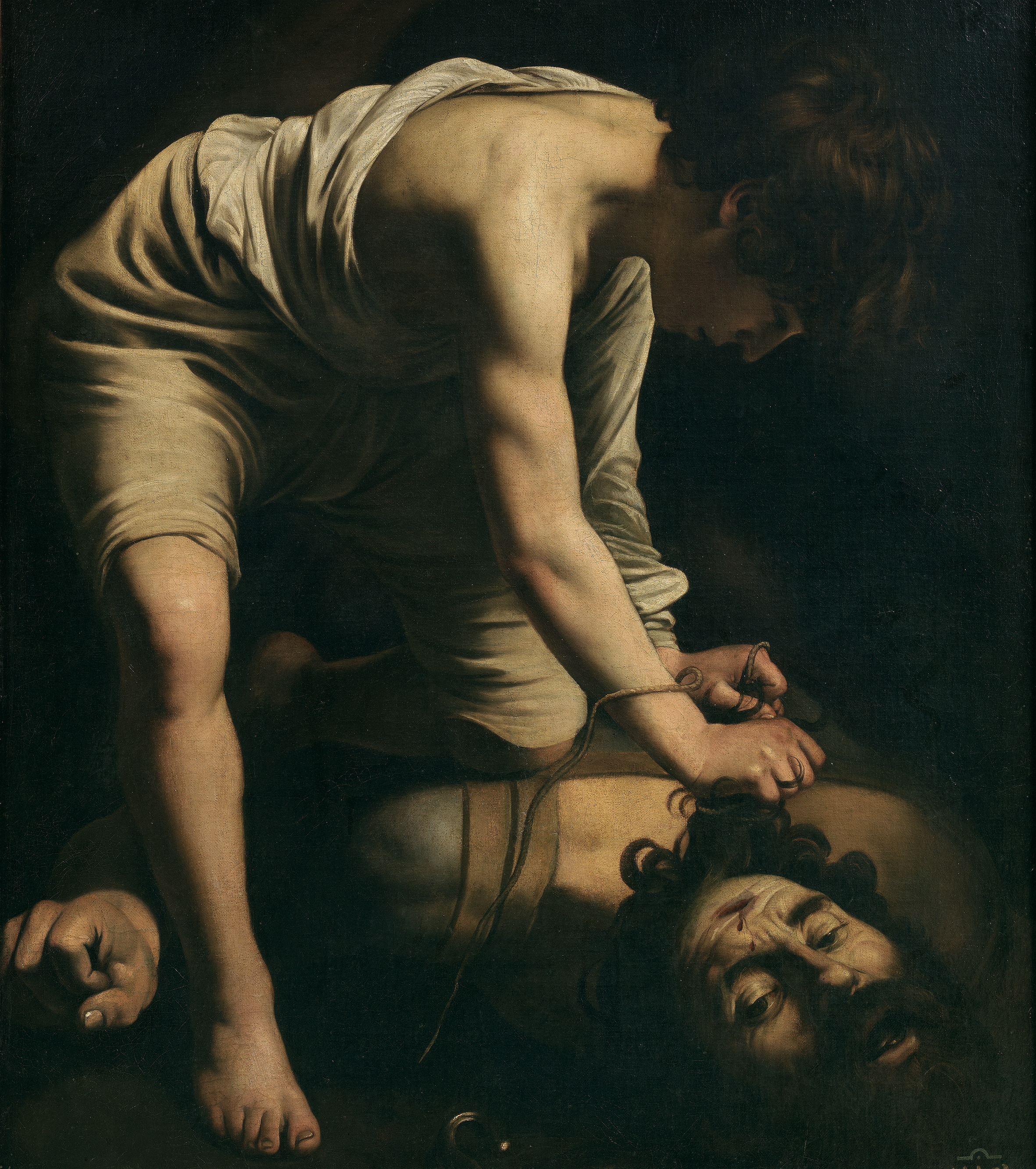 David y Goliat,
Caravaggio (1571-1610)
Caballero en desgracia
David se vuelve muy popular 
“Saúl mató a mil, David a diez mil” –cantan las mozas
Saúl se enfurece contra David y trata de matarle
La complicidad de Jonatán salva a David una y otra vez
Finalmente, David huye de palacio y sobrevive como jefe de una banda de hombres fuera de la ley
David ejerce la virtud de la paciencia
Finalmente, Saúl y Jonatán mueren en batalla contra los filisteos
David llora la muerte de su amigo y hace luto por su rey
Guerra civil
Tras la muerte de Saúl, la tribu de Judá proclama a David rey
No así las demás tribus, que eligen a Isbaal, hijo de Saúl
David reina en Hebrón
La guerra civil dura 7 años
Hasta la muerte –por traición- de Isbaal
Las doce tribus proclaman rey a David
La fundación de Jerusalén
David conquista Jerusalén, una ciudad jebusea, ya mencionada en la Edad de Bronce 
y lo convierte en capital de su reino
Jerusalén está en zona neutral entre dos grandes tribus: Efraín y Judá
El traslado del Arca
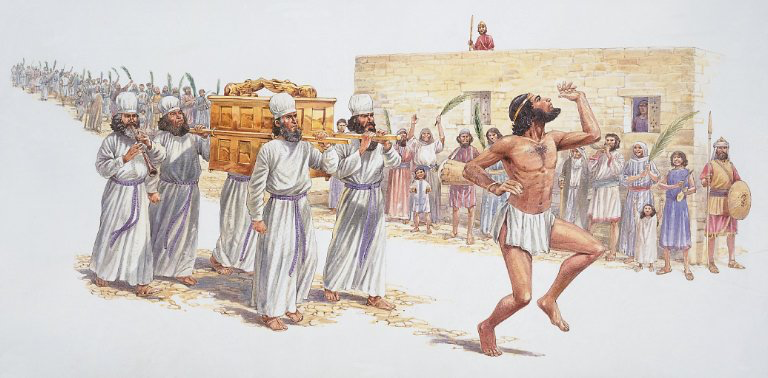 2Samuel 7
Cuando David se estableció en su palacio y YHWH le dio paz con todos sus enemigos de alrededor, dijo al profeta Natán: “Yo vivo en una casa de cedro, mientras que el arca de YHWH está en una tienda”. Natán le dijo: “haz lo que propones, porque YHWH está contigo” 
(2Sam 7,1-3).
La promesa de una “casa”
“Ve a decir a mi siervo David: Esto dice YHWH: ¿Eres tú quien me va a construir una casa para que viva en ella? Yo no he habitado en una casa desde el día en que saqué de Egipto a los israelitas hasta hoy.  He estado peregrinando de un sitio a otro en una tienda que me servía de santuario. Durante todo el tiempo que he caminado con ellos, ¿pedí yo acaso a uno solo de los jueces de Israel, a quienes mandé pastorear a mi pueblo Israel, que me dedicara alguna casa de cedro? Por tanto di a mi siervo David: Así dice YHWH todopoderoso: Yo te tomé de la majada, de detrás de las ovejas, para que fueras caudillo de mi pueblo, Israel. He estado contigo en todas tus empresas, he exterminado delante de ti a todos tus enemigos; y yo haré que tu nombre sea como el de los grandes de la tierra. Asignaré un lugar a mi pueblo Israel y en él lo plantaré, para que lo habite y no vuelva ser perturbado, ni los malvados lo opriman como antes. Además, YHWH te anuncia que te dará una dinastía. Cuando hayas llegado al final de tu vida y descanses con tus antepasados, mantendré después de ti el linaje salido de tus entrañas, y consolidaré su reino. Él edificará una casa en mi honor y yo mantendré para siempre su trono real. Seré para él un padre y él será para mí un hijo. Si hace el mal, yo lo castigaré con varas y con golpes como hacen los hombres. Pero no le retiraré mi favor, como se lo retiré a Saúl, a quien rechacé de mi presencia. Tu dinastía y tu reino subsistirán para siempre ante mí, y tu trono se afirmará para siempre (2Sam 7,5-16).
El pecado de David
Mirada indiscreta
Adulterio
Planes para engañar a Urías
Planes para matar a Urías
Mueren muchos hombres leales y valientes
Jan Massys (1509-1575)
La parábola de Natán
“Había en una ciudad dos hombres, uno rico y otro pobre. El rico tenía muchas ovejas y vacas. El pobre no tenía nada más que una corderilla que había comprado. La había criado, y había crecido con él y con sus hijos. Comía de su bocado, bebía de su vaso y dormía en su seno; era como una hija para él. Un día llegó un huésped a casa del rico, y éste no quiso tomar de sus ovejas ni de sus vacas para servir al viajero, sino que robó al pobre la corderilla y se la sirvió al huésped” (12,1-4).
La oración de David: Salmo 51
12Oh Dios, crea en mí un corazón puro,renuévame por dentro con espíritu firme;13no me arrojes lejos de tu rostro,no me quites tu santo espíritu.
14Devuélveme la alegría de tu salvación,afiánzame con espíritu generoso:15enseñaré a los malvados tus caminos,los pecadores volverán a ti.
16Líbrame de la sangre, oh Dios,Dios, Salvador mío,y cantará mi lengua tu justicia.17Señor, me abrirás los labios,y mi boca proclamará tu alabanza.
18Los sacrificios no te satisfacen:si te ofreciera un holocausto, no lo querrías.19Mi sacrificio es un espíritu quebrantado;un corazón quebrantado y humillado,tú no lo desprecias.
3Misericordia, Dios mío, por tu bondad,por tu inmensa compasión borra mi culpa;4lava del todo mi delito,limpia mi pecado.
5Pues yo reconozco mi culpa, tengo siempre presente mi pecado:6contra ti, contra ti solo pequé,cometí la maldad que aborreces.
En la sentencia tendrás razón,en el juicio resultarás inocente.7Mira, en la culpa nací,pecador me concibió mi madre.
8Te gusta un corazón sincero,y en mi interior me inculcas sabiduría.9Rocíame con el hisopo: quedaré limpio;lávame: quedaré más blanco que la nieve.
10Hazme oír el gozo y la alegría,que se alegren los huesos quebrantados.11Aparta de mi pecado tu vista,borra en mí toda culpa.
El mal ejemplo del padre
Amnón, primogénito de David, se enamora de su hermanastra Tamar
Se finge enfermo y la llama a su lecho
Y la viola
Luego la echa de sus aposentos
Tamar se refugia en casa de su hermano Absalón
Absalón invita a Amnón a una fiesta
Y lo asesina
Y huye
Su padre, finalmente, le perdona
El golpe de estado de Absalón
Absalón conspira contra su padre en Hebrón
David huye de Jerusalén para evitar un baño de sangre
David se instala en Majanáin y prepara el contraataque
Los ejércitos de David y Absalón se enfrentan en el bosque de Efraín
Absalón muere
David llora la muerte de su hijo
Retorna a Jerusalén
“La espada no dejará tu casa”
Tras el intento de golpe de estado de Absalón, los problemas no terminan:

Nueva sedición
Hambruna
Peste
El debate sobre la historicidad de la monarquía unida
Hasta los 1980, se aceptaban las líneas generales del relato de 1y2 Samuel sobre la monarquía unida: Saúl fue el primer rey, sucedido por David y éste por Salomón. Los tres gobernaron sobre las doce tribus
Pero según los arqueólogos Jerusalén era una pequeña población
Las construcciones monumentales encontrados en otros lugares, antes atribuidos a David y Salomón, podrían ser de una época posterior
Dos escuelas de pensamiento:
Escuela “tradicional”
Escuela de la “Baja cronología”
El primer reino importante surgió en el norte
La monarquía unida es una ficción creada por el reino de Judá en época posterior
No hay datos suficientes para desafiar los datos que presenta la Biblia
Existió una monarquía unida bajo la casa de David